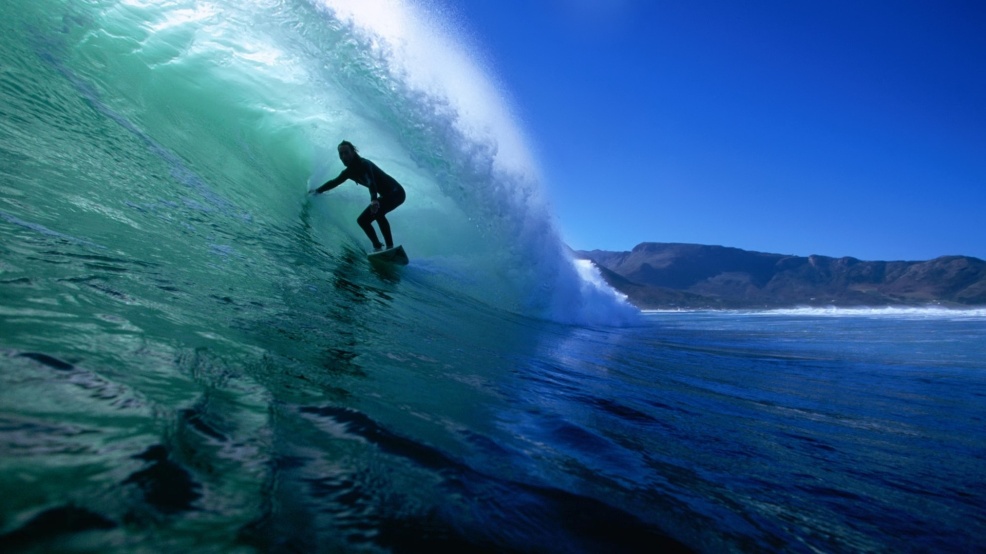 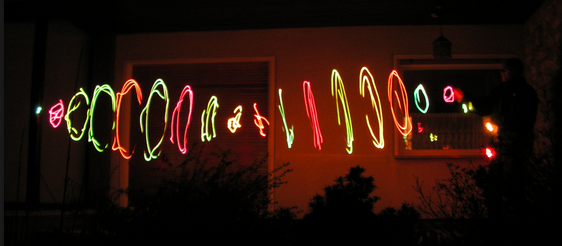 CH 8: Vibrations and Waves
8.3 – Wave Characteristics
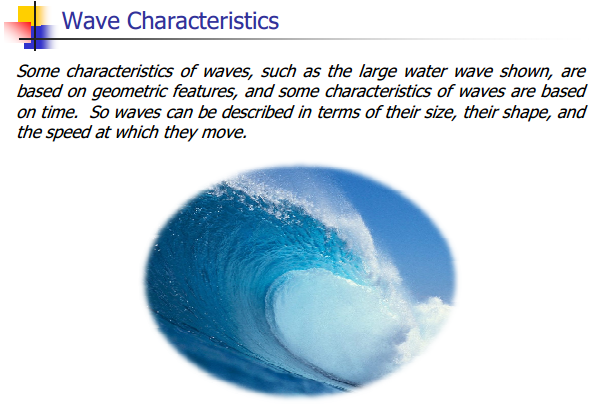 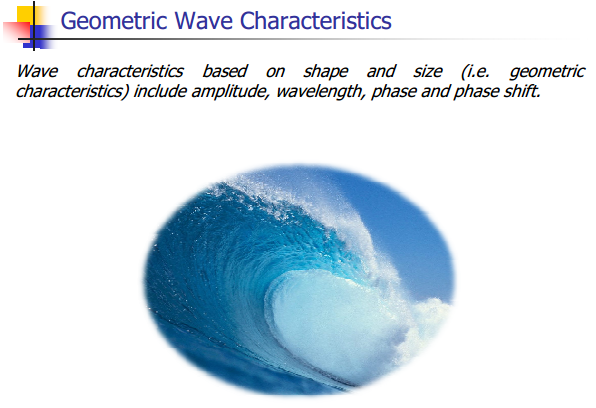 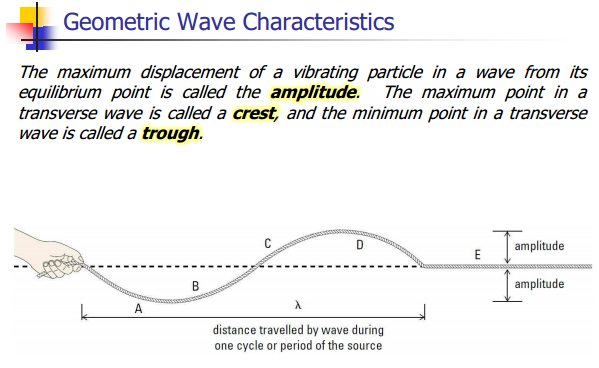 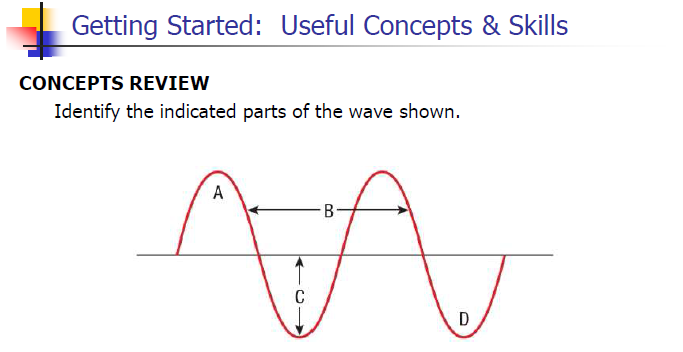 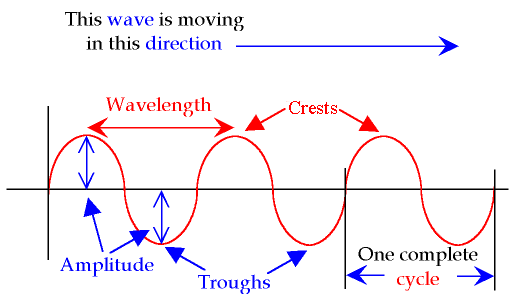 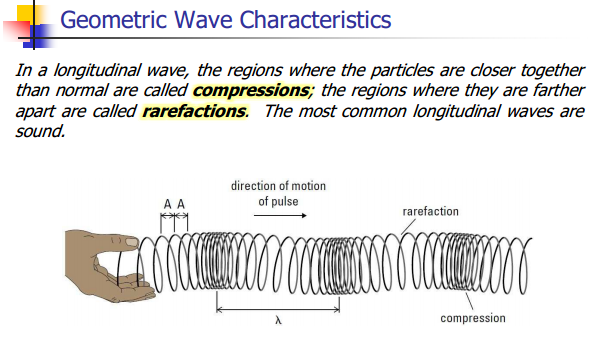 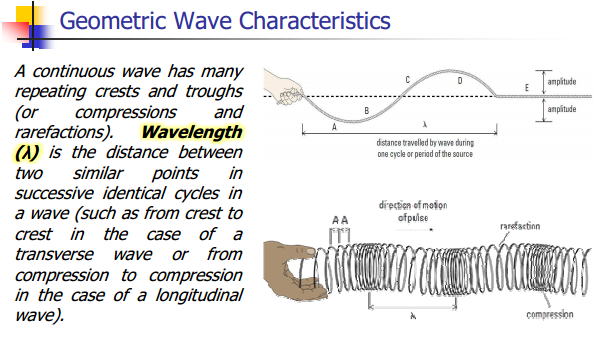 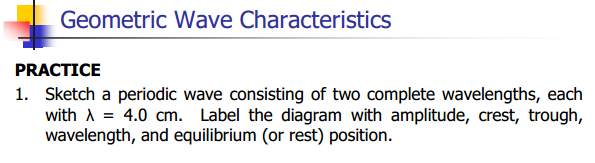 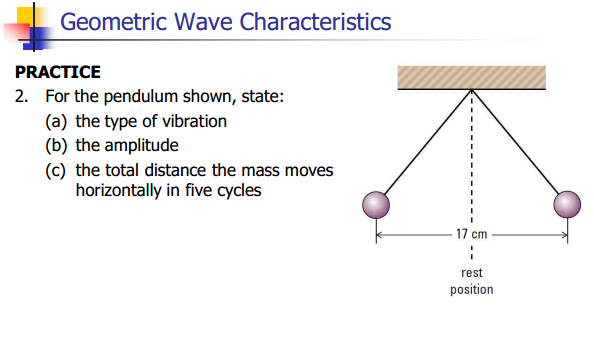 [Speaker Notes: a) Transverse   b) A=8.5cm   c) d=170cm]
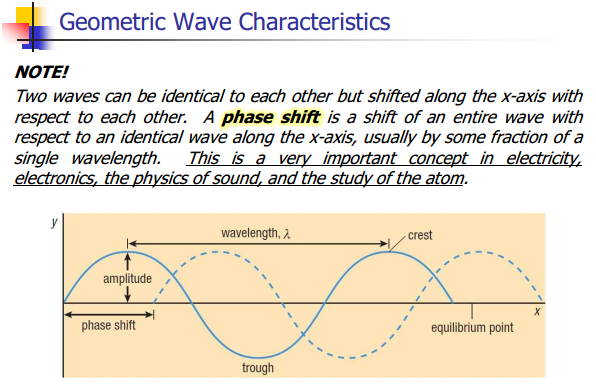 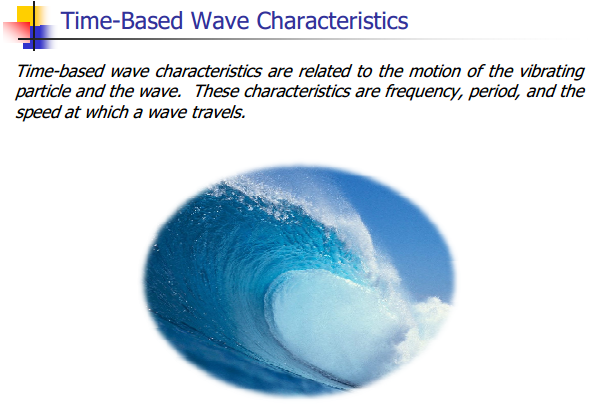 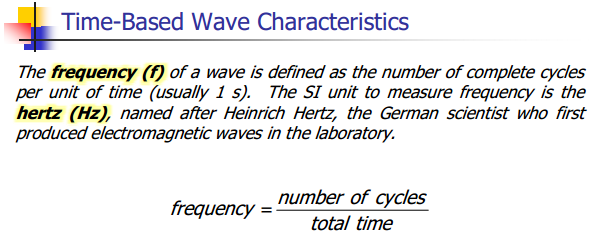 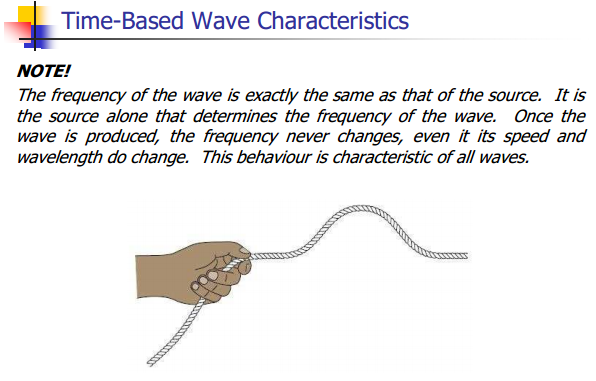 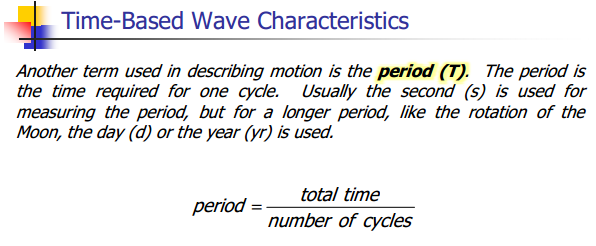 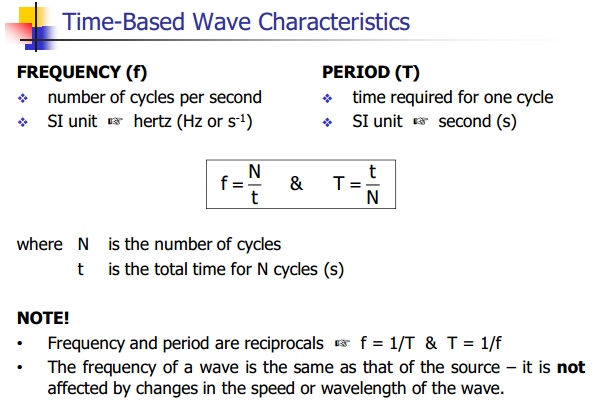 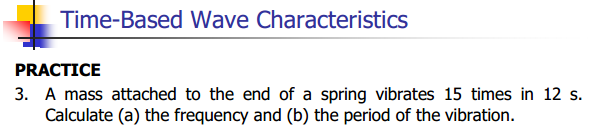 [Speaker Notes: a) f = 1.2Hz  b) T=0.80s]
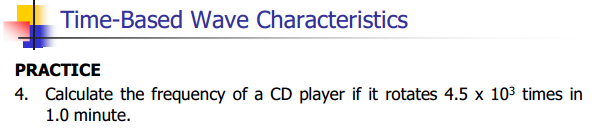 [Speaker Notes: F = 75hz]
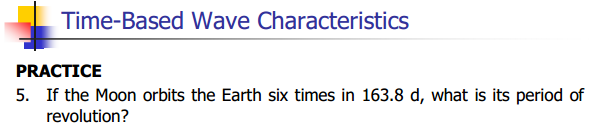 [Speaker Notes: T=27.30d]
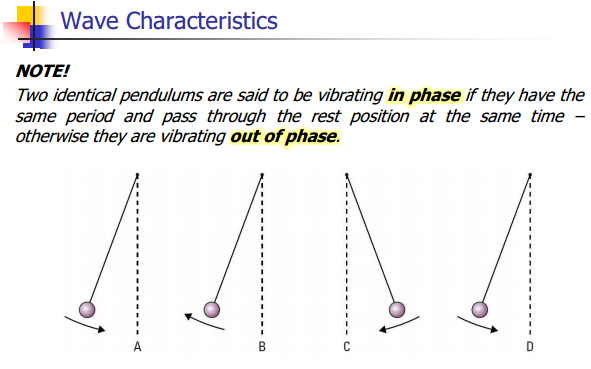 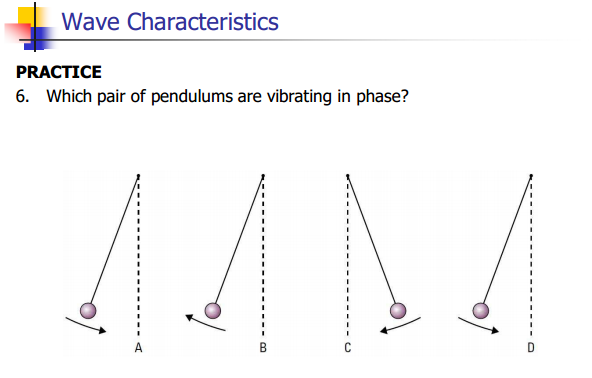 [Speaker Notes: A and D]
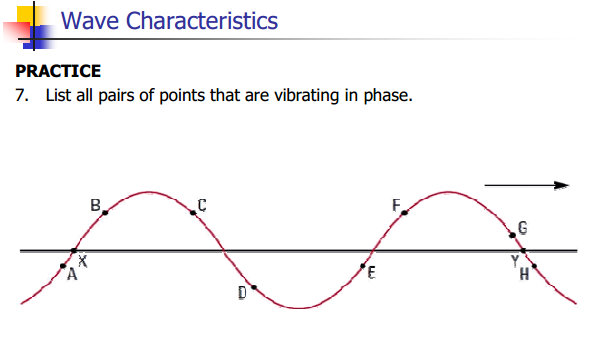 [Speaker Notes: AE and BF]
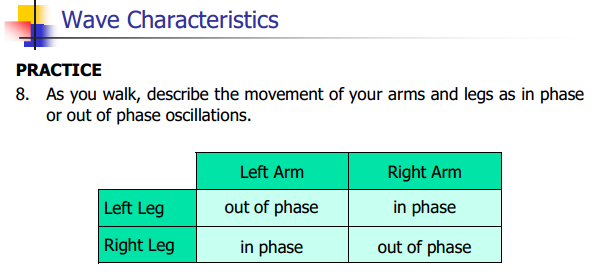 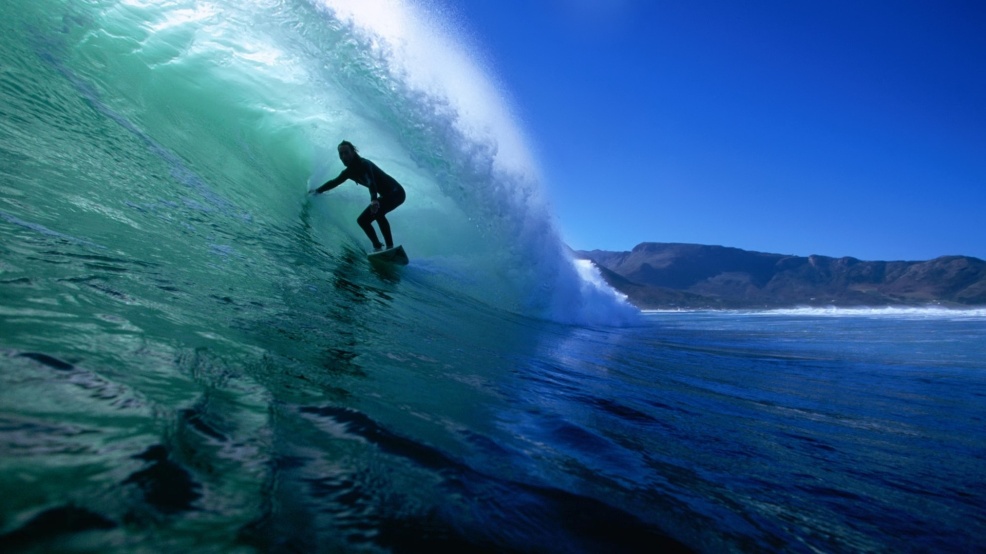 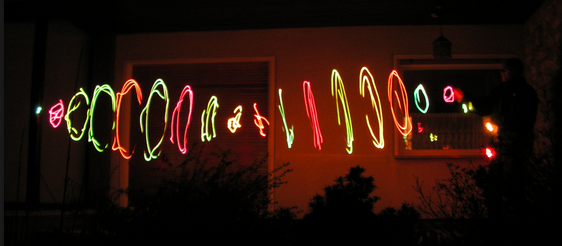 CH 8: Vibrations and Waves
8.4 – Determining Wave Speed
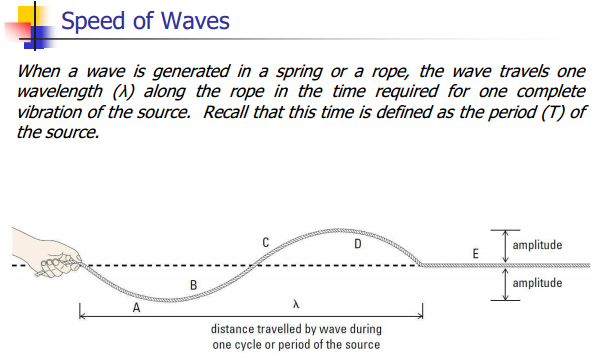 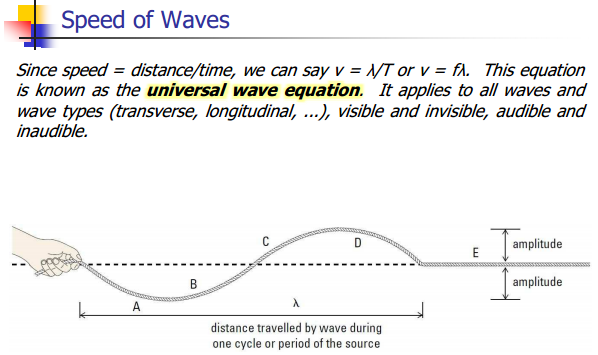 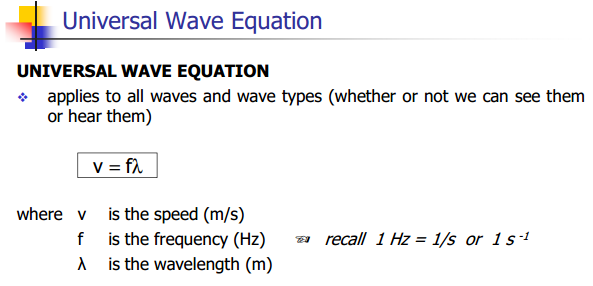 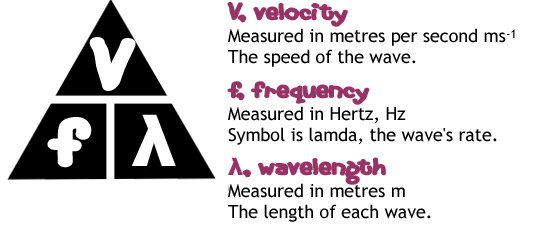 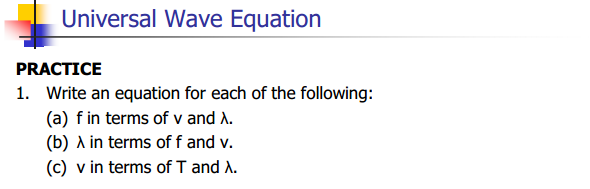 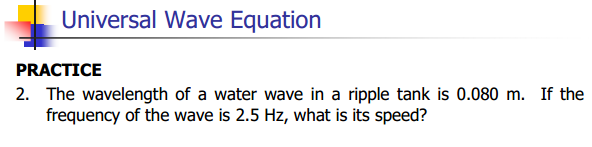 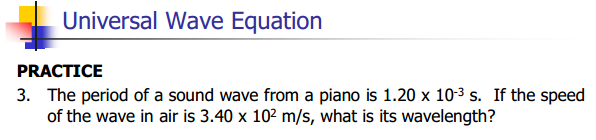 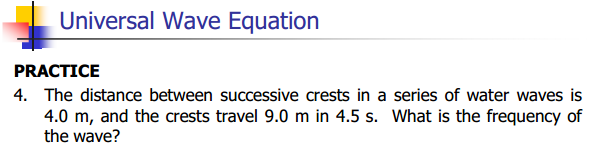 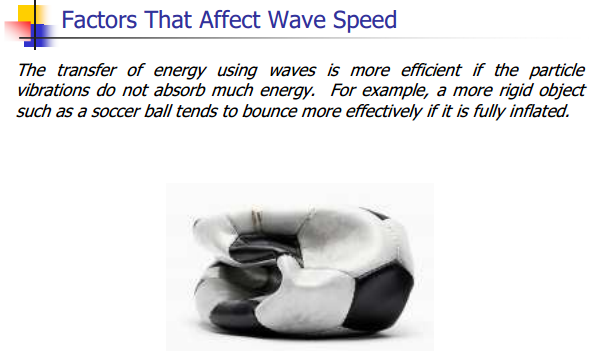 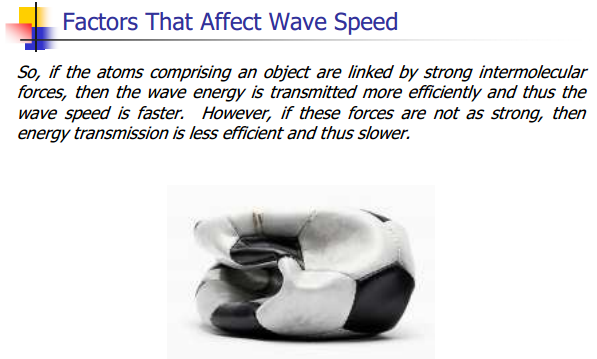 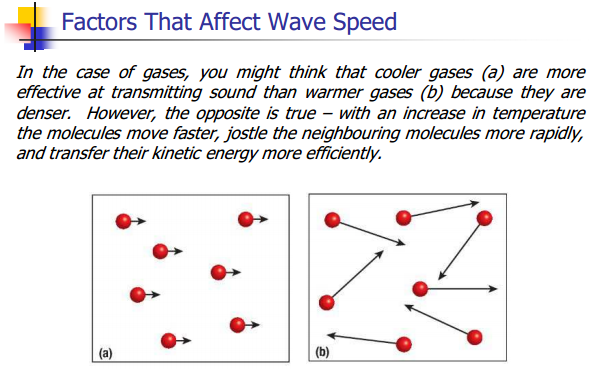 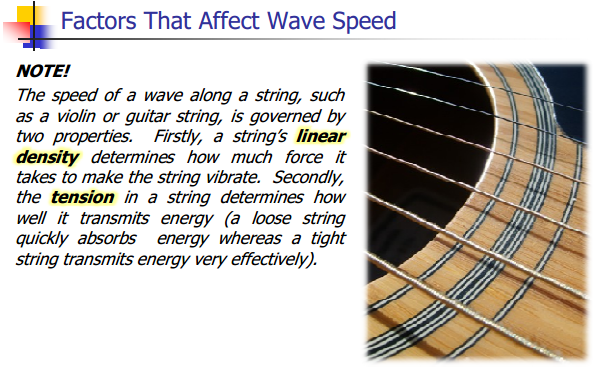 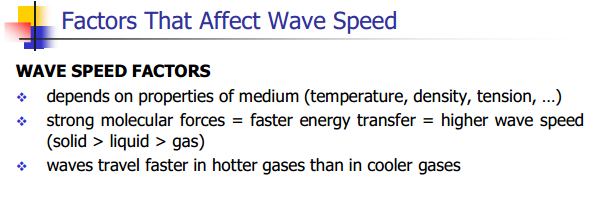 Temperature
Linear Density
Tension
Practice #1 (pg. 391)
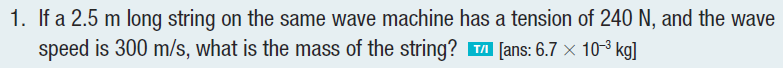 Practice #2 (pg. 391)
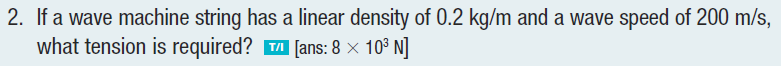 Practice #3 (pg. 391)
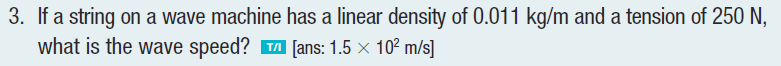 Classwork& Homework